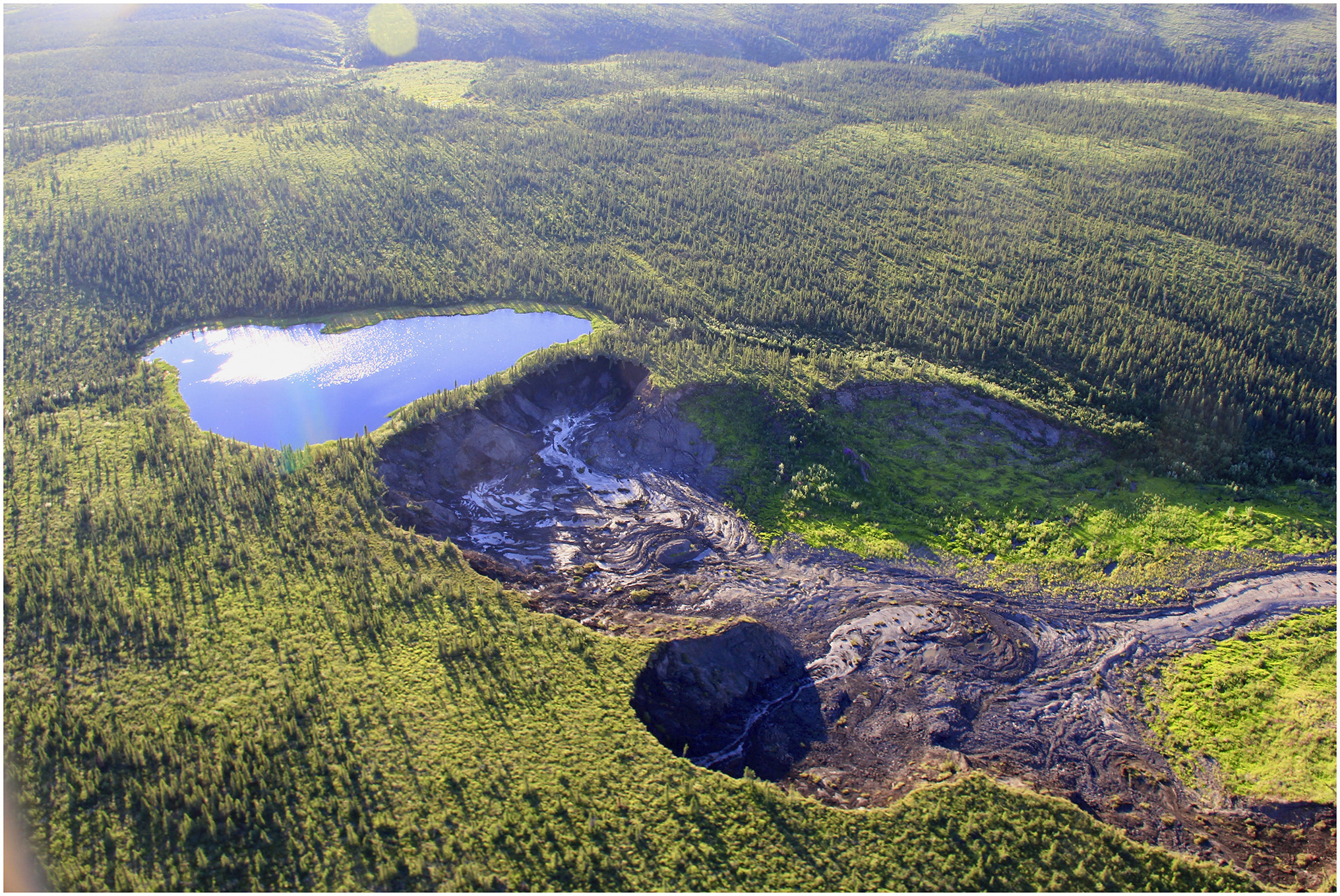 Hydrology, Permafrost & Wetlands Working Group
Breakout Session
Attendees – 12
Bolton, Bob 			(Oak Ridge National Laboratory)
Chapman, Bruce 			(JPL)
Du, Jinyang 			(University of Montana)
Edwards, Rebecca (Becky)	(Ducks Unlimited Canada)
Kyzivat, Ethan			(Harvard University)
Little, Kyle 			(GNWT Center for Geomatics)
Policelli, Frederick (Fritz)		(NASA Goddard Space Flight Center)
Rawlins, Michael			(University of Massachusetts)
Redhuis, Dana			(Michigan Technological University)
Schwab, Melissa			(JPL)
Turner, Kevin			(Brock University)
Zavoico, Vassily (Sebastian)	(University of Alaska, Fairbanks)
Synthesis Activities
Proposed Synthesis Activities – Phase III
Aquatic Trends
Zero Curtain
CH4 Emissions
Modeling Component
Aquatic Trends
Comparing and harmonizing products:
・Surface water		・Wetlands		
・Inundation		・Soil moisture
Upscaling
Trend analyses

Contact: David Butman
Contributors: John Kimball, Laura Bourgeau-Chavez, Tyler Albrethsen, 
		  Mark Carroll, Jennifer Watts (ABoVE interns)
CHALLENGES

 Harmonizing data from various sources and platforms is complex.
 Differences in thematic scales and sensor data increase the difficulty.
 Vegetation complicates accurate wetland mapping.
 Wetlands and inundation are not easily separable.
 Field data sets for upscaling and verification are often missing.
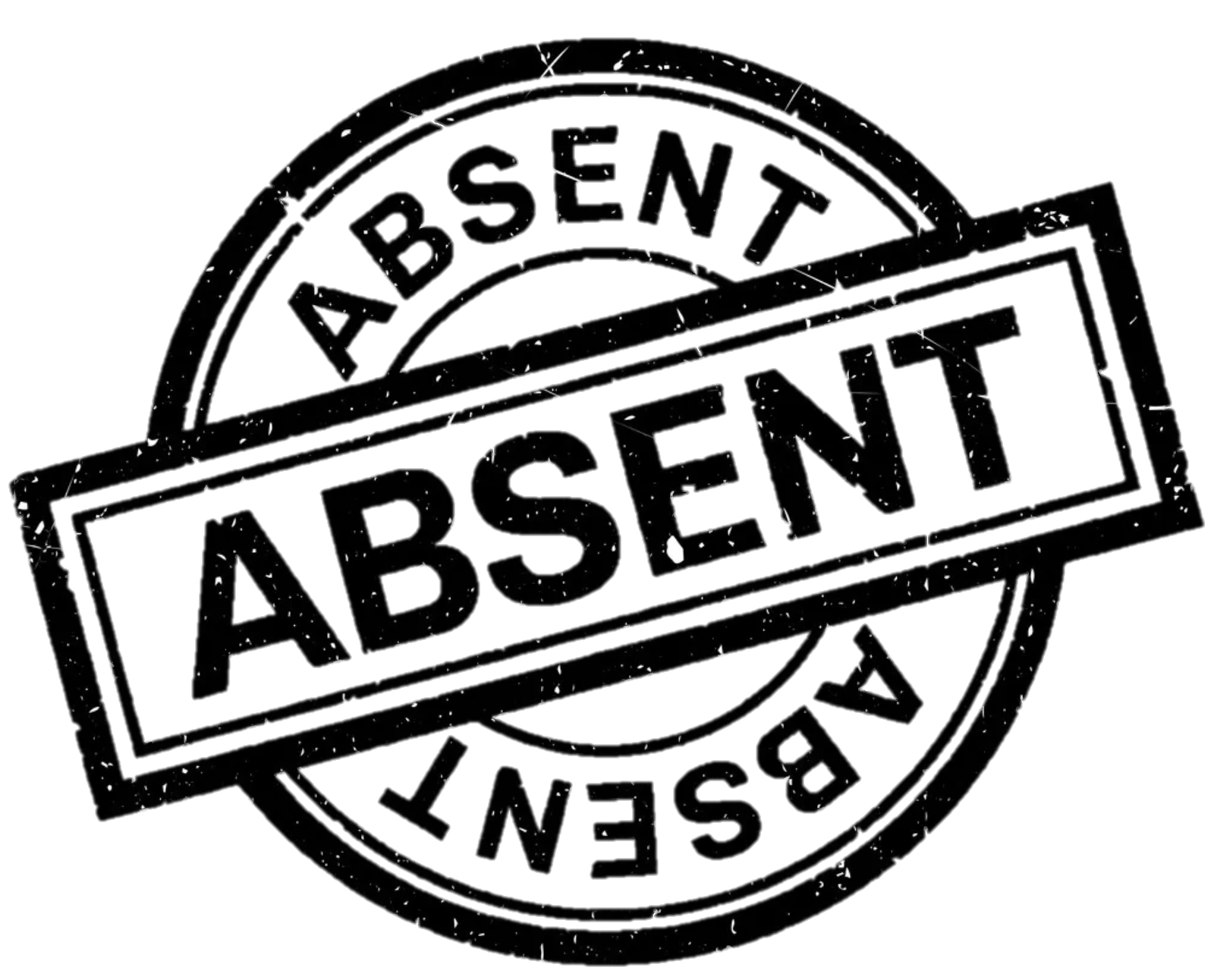 Zero Curtain
Extent and duration 
Retrieve from modeling frameworks
Indirect request from atmospheric inversion
Reconciliation and attribution of methane emissions over land (top-down vs bottom-up)

Contacts: John Kimball, Yonghong Yi 
Contributors: Chip Miller, Róisín Commane, Luke Schiferl
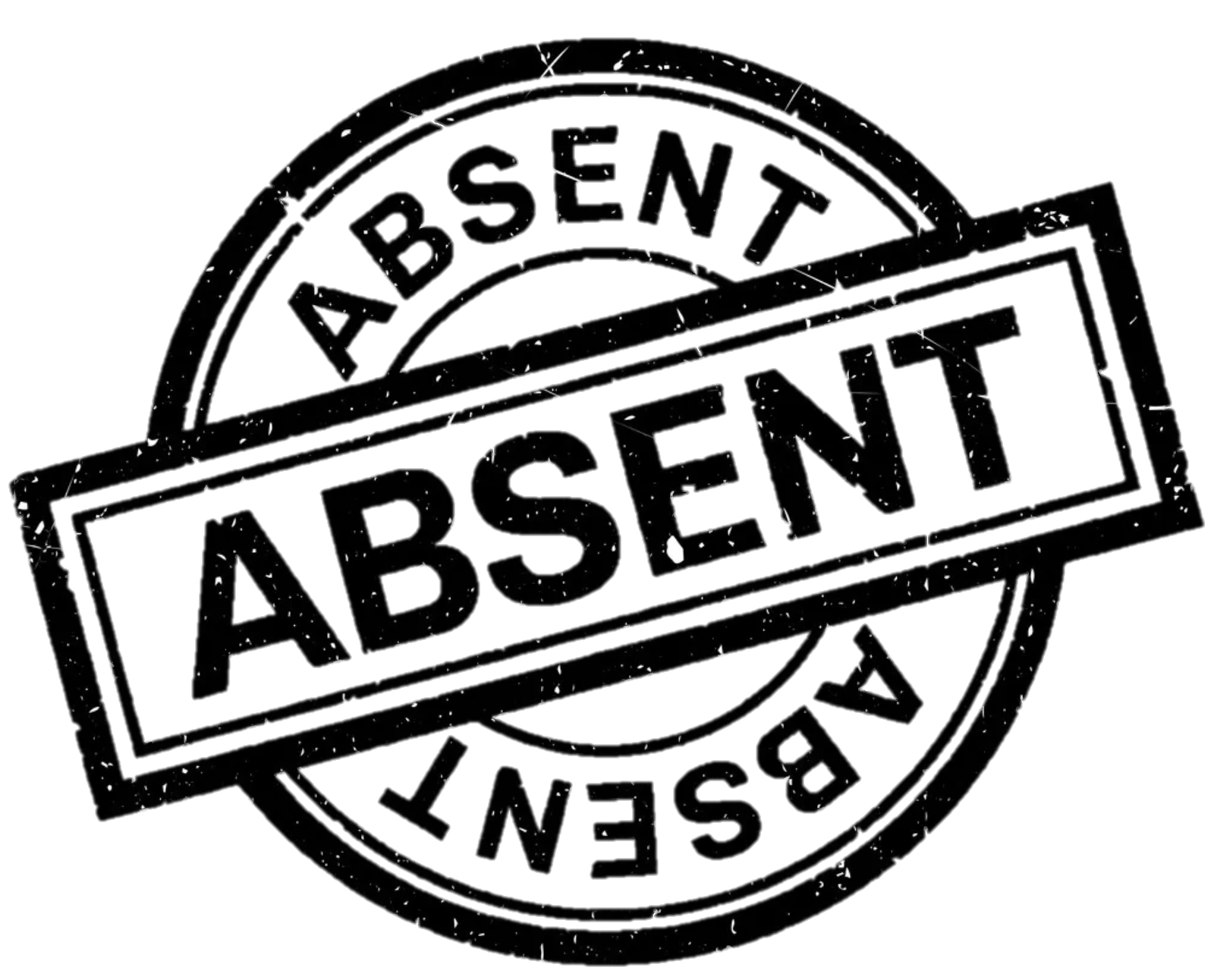 + Jinyang Du
CH4 Emissions
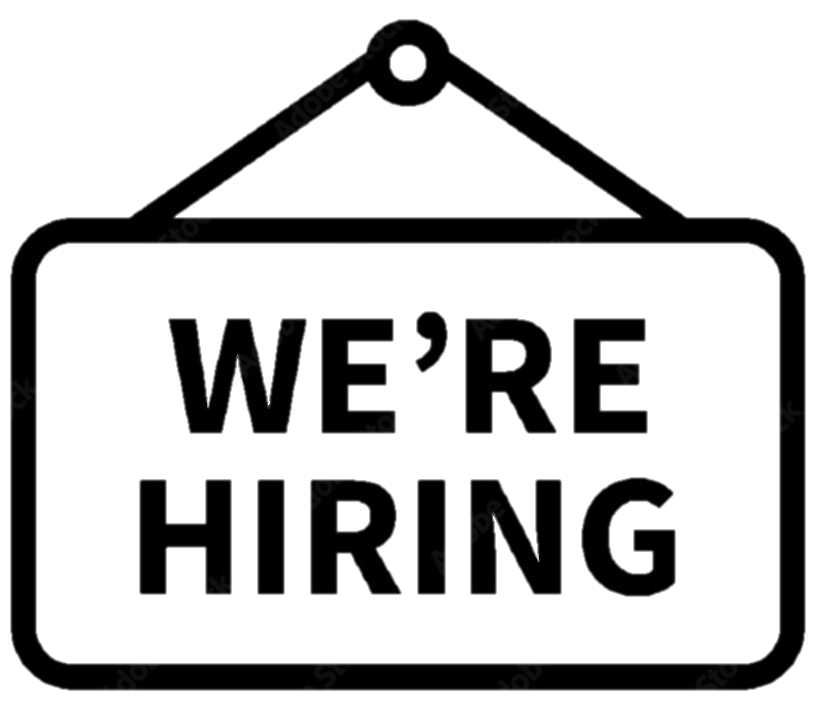 Title: Relating CH4 hotspot patterns to permafrost and surface hydrology elements, inferred from ground and remote sensing observations.

Identifying CH4 trends and drivers across the ABoVE domain

Contact: Clayton Elder
Contributors: Bruce Chapman, Laura Bourgeau-Chavez, Qianlai Zhuang, Interns
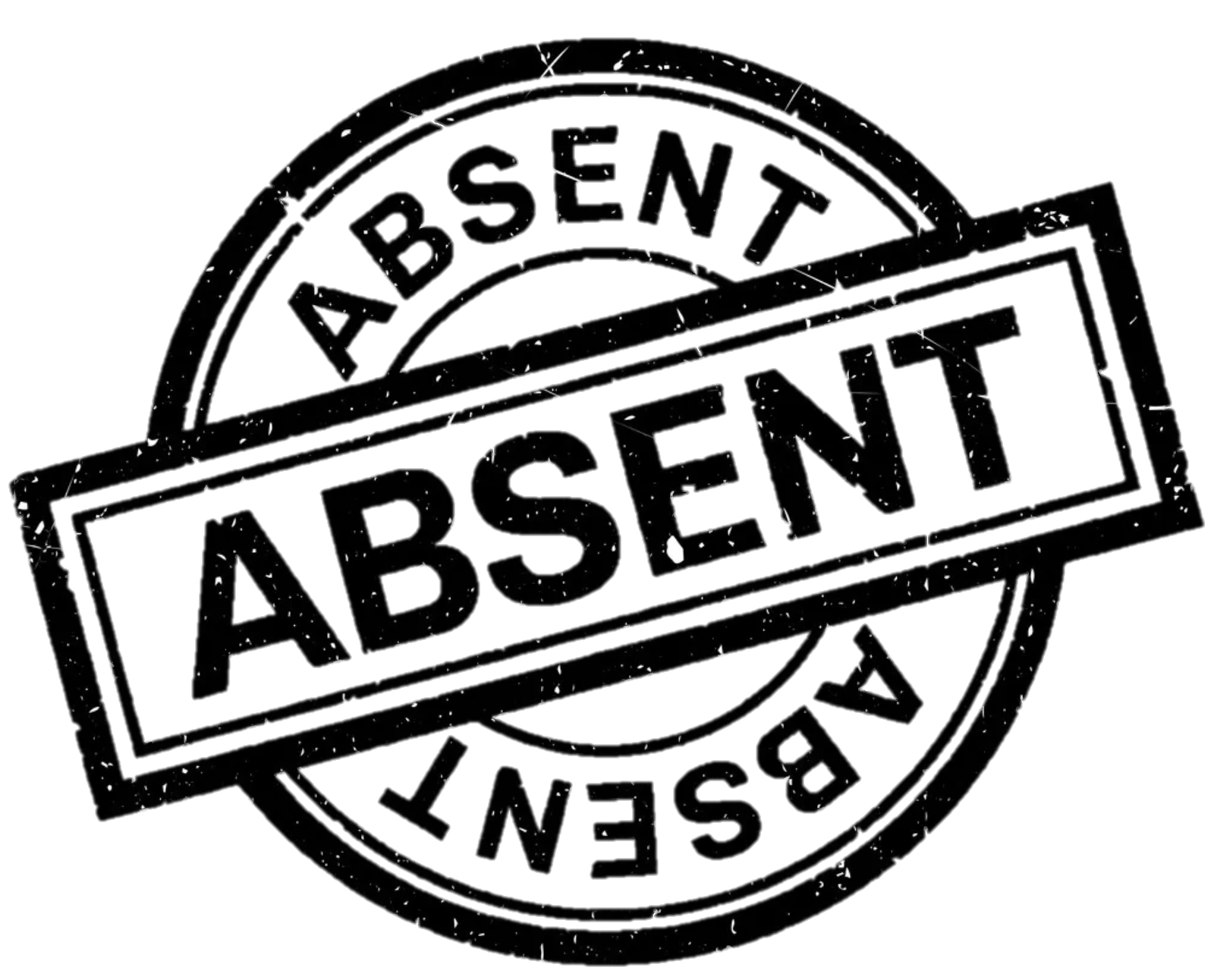 Modeling Component
Testing process model assumptions to improve the bottom-up Earth system projections
Exploit modeling framework to link with other disciplinary elements (carbon, disturbance, LC change)

Contact: Qianlai Zhuang
Contributors: multiple
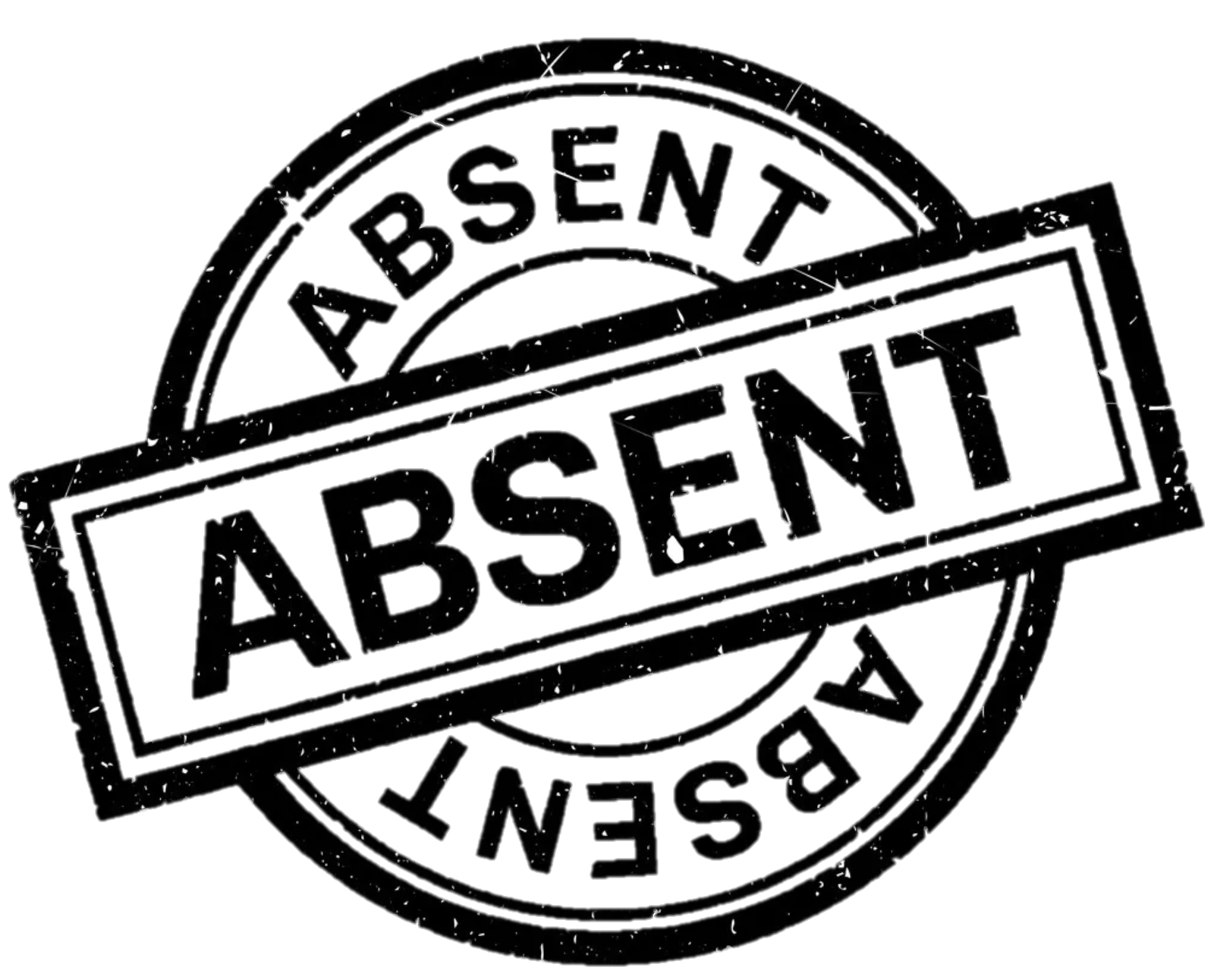 Synthesis Efforts for FORTE & Arctic-COLORS
Integrating field measurements, remote sensing, and modeling to derive fluvial and subsurface fluxes of freshwater and organic carbon to coastal regions.
Providing products on active layer thickness, soil carbon, freeze/thaw dynamics etc. for watersheds and coastal regions.

Contact: Michael Rawlins
Contributors: Jinyang Du, Wes Moses, Melissa Schwab, Kevin Turner, 
		  Maria Tzortziou
Outreach to Communities, Land Managers, and Decision-Makers
POTENTIAL PRODUCTS
Wetlands		
Inundation		
Surface water 			
Soil moisture
Zero Curtain		
Freeze/Thaw		
Basin Water Budgets		
CH4 emissions
…
Outreach to Communities, Land Managers, and Decision-Makers
ENGAGEMENT TECHNIQUES
Native land boundaries or buffering/gradient “boundaries”		
Indigenous Location/Flora/Fauna Names
Bilingual or Multilingual Resources	
Storytelling (e.g., introduce yourself as a person first, share your motivations)
Podcasts/Local Radio Broadcasts		
Videos/Movies
1-Page Summaries		
Interactive maps		
StoryMaps
GIS Layers
Outreach to Communities, Land Managers, and Decision-Makers
PLATFORMS OF DISTRIBUTION
Facebook			
SIKU (Indigenous Knowledge Social Network)
Podcasts/Radio		
Community Workshops and Trainings		
Collaborative Projects with Local Schools
Regular Newsletter and Email Updates
In-person Meetings (Party/BBQ; sharing stories and science)